Om forholdet mellom jus og IT-systemer+ spørsmål om organisering
Dag Wiese Schartum,
AFIN
Rettslige rammer for utvikling av RBS
Rettslige rammer
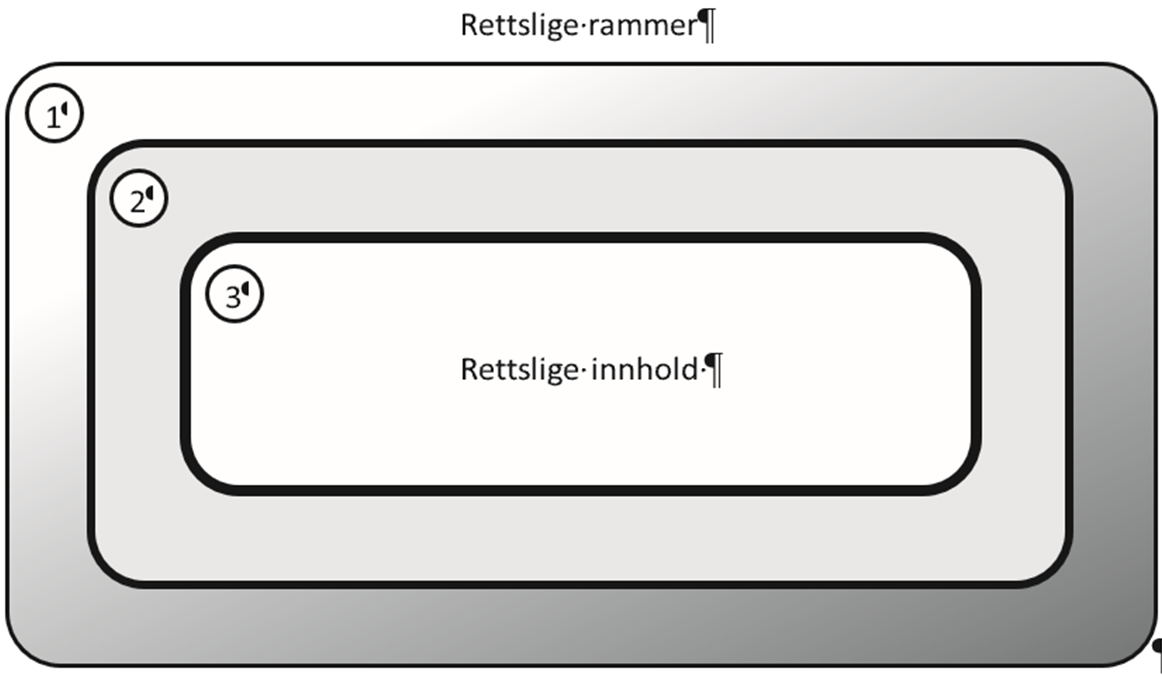 Generelle rammer (som ikke har direkte med den aktuelle myndighetsutøvelsen å gjøre)
       (anskaffelsesregelverket, arbeidsmiljøloven, åndsverkloven o.a.)
Krav til systemet
      (særlig: flere bestemmelser i personvernforordningen og i 
        forskrifter til forvaltningsloven om standarder og digital
        kommunikasjon) PVF art. 25(1): Krav til innbygging, jf. 3
Krav til saksbehandlingen
       (særlig: bestemmelser i forvaltningsloven kap. IV – VI (om
         enkeltsaksbehandling mv.) og personvernforordningen kap. III
         (om rettigheter)) Særlig aktuelle for innbygging
Rettslige rammer betegner rettsregler som i utgangspunktet ikke kan/skal transformeres, fordi det ikke er
hensiktsmessig, nødvendig eller mulig å gjøre til en del av selve systemløsningen. Slike regler definerer de
ytre grensene for hvordan systemet kan være (jf. dog innbygging).
Viktige rettslige rammer i personvernforordningen
Behandlingsansvarliges ansvar (art. 24(1)), se nedenfor
Konsekvensanalyse og forhåndsdrøftinger (art. 35 og 36)
Behandlingsformål (art. 5(1)(b))
Behandlingsgrunnlag (art. 6 og art. 9)
Helt automatiserte vedtak (art. 22)
Dataminimering (art. 5(1)(c))
Opplysningskvalitet (art. 5(1)(d))
Lagring (art. 5(1)(e), jf. art. 17)
Innbygget personvern (art. 25(1))
Mandat med rammer og føringer for systemutviklingsprosjekter
Utforming av mandat for SU-prosjekter
krever oversikt over rettslige rammer
og andre politiske føringer, samlet for-
ståelse av disse, og oppdragsbeskrivelser
som gjenspeiler rammer + føringer
Lovgivning (ramme)
Digital agenda for Norge … (Meld. St. 27 (2015–2016))
Regjeringens Digitaliseringsstrategi for offentlig sektor (2019)
Handlingsplan for digitalisering av offentlig sektor (2020)
Regjeringens nasjonale strategi for kunstig intelligens (2020)
Digitaliseringsrundskrivet, 2022 (gjelder for 2023)
     Referansekatalog for IT-standarder i offentlig sektor
       Statlig kommunikasjonspolitikk
          Prinsipper for IT-arkitektur
             …               Utredningsinstruksen                  Prosjektveiviseren
Generelle forvaltnings-
politiske føringer
Mandater bør helst være basert på
foranalyser av behovet for lov-
og forskriftsendringer, herunder
oppdragsbeskrivelse av hvordan
slike spørsmål skal utredes
videre i SU-prosjektet
Virksomhetsspesifikke føringer
Føringer i tildelingsbrev
   IKT-strategi for virksomheten
      Kommunikasjonsstrategi for virksomheten
Systemspesifikke føringer = MANDAT
Aktualiserer og vektlegger generelle og virksomhets-spesifikke føringer og rettslige rammer for prosjektet
Eksempler på noen viktige, mulige typer systemspesifikke føringer:
Formål med systemet
Automatiseringsgrad, automatisering/skjønn mv
Systemets bindende virkning og rutiner for avvik
Støttefunksjoner/brukervennlighet
Avtaler (DB-avtaler, felles BA, tilgang til andres opplysninger mv.)
Fra Personvernkommisjonens innstilling vedrørende rettslig rammer og politiske føringer for digitaliseringen av offentlig forvaltning, jf. NOU 2022: 11
Personvernkommisjonen mener Stortinget bør sikres større innflytelse på digitaliseringen av offentlig forvaltning og hvilke konsekvenser dette får for innbyggernes personvern. Involvering av Stortinget bidrar blant annet til at beslutninger blir bedre belyst og får bredere forankring
(siste brede politiske behandling i Stortinget av digitaliserings-/forvaltningspolitikken: (Meld. St. 27 (2015–2016))
Personvernkommisjonen mener tiltak med stor innvirkning på innbyggernes personvern bør hjemles i lov, i stedet for å forskriftsfestes. På den måten får Stortinget muligheten til å ha oversikt over forvaltningens behandling av personopplysninger
Personvernkommisjonen mener offentlige forvaltning har et særlig ansvar for å ivareta befolkningens tillit. Dette krever grundige vurderinger av om formålet med viderebehandlingen av innbyggernes personopplysninger er forenelig eller ikke med det opprinnelige innsamlingsformålet og hvor stort inngrep viderebehandlingen innebærer. Disse vurderingene bør offentliggjøres
Personvernkommisjonen anbefaler at regjeringen utarbeider en helhetlig personvernpolitikk for offentlig forvaltning. Personvernpolitikken må ses i sammenheng med digitaliseringspolitikken og gi føringer for hvordan forvaltningen skal gjøre prinsipielle vurderinger om personvern og sikre at borgernes personvern ivaretas i løsningene som utvikles
Spørsmål om organisering
Organisering av systemutviklingsarbeider
Organisering av mennesker
Organisering av RBS (systemarkitektur mv.)
Organisering av systemer

Begge aspekter dekkes av «tekniske og organisatoriske tiltak» i personvernforordningen, jf. nedenfor
Behandlingsansvar (jf. PVF art. 4(7))
«… behandlingsansvarlige [skal] gjennomføre egnede tekniske og organisatoriske tiltak for å sikre og påvise at behandlingen utføres i samsvar med denne forordning» (art. 24(1))
Krever med andre ord aktiv organisatorisk styring, for eksempel:
tildeling av kompetanse (delegasjon, etablering av organisatoriske enheter)
monitorering og evaluering av praksis 
instruksjon
avtaleinngåelser
Krav til forsvarlig saksbehandling begrunner også aktiv organisatorisk styring
Prosjektetorganisering (1)
Interne
BA
Berørte avdelinger
Brukerrepresentanter
Behandlingsansvarliges plikt til å organisere for å sikreetterlevelse, jf. PVF art. 24(1)
Behandlings-ansvarlig (BA)= ”systemeier”?
Eksterne
Andre forvaltningsorganer (jf. PVF art. 26)
Eksterne konsulenter
Personvernombudets rolle i systemutviklings-arbeider, jf. PVF art. 39(1)(a), jf art. 38(2)
Prosjektgruppe
eksterne
interne
Prosjektgruppen som «forum for saksforberedelse»
          Avgjørelser i respektive linjer (jf. rettslige systemavgj.)
          Beslutning i ledelsen ved uenighet
Betydningen av andre interne og eksterne systemer for sammensetningen av prosjektgruppen
Krav til overlappende kompetanse i prosjektgruppen
Juristers, teknologers og forvaltningsinformatikeres  rolle
IKT-avdeling
Fagavdeling
Administrasjonsavdeling
Livssyklusperspektiv: organisering under utvikling og videreutvikling
Organisasjons- og
instruksjonsmyndighet
Bortkontraktering ("outsourcing«)?
Avtaleregulering
Utviklingsavtale,jf. Statens standard-
  avtaler, herunder
Databehandleravtaler,jf. PVF art. 28
Instruks til databehandler,jf. PVF art. 28(3)
Forvaltningsorgan
Oppdragstaker
(eksterne konsulenter)
Prosjektgruppe
Evt. underliggende
forvaltningsorgan
Prosjektorganisering (2)
BA
Merk at DB primært har
en rolle i produksjons-
fasen, men kan også ha
en rolle under SU, f.eks.
i tilknytning til frem-
stilling av syntetiske
personopplysninger og
testing av løsningen
DB

  utvikling 
produksjon
Personvernforordningen
forutsetter at behandlings-
ansvarlig har full styringsrett,jf. PVF art. 5(2) og 24(1)
Samarbeidende BA,
 avtale, jf. art. 26
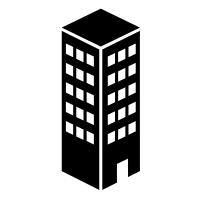 Privatvirksomhet,gjenbruk
Fellesregister
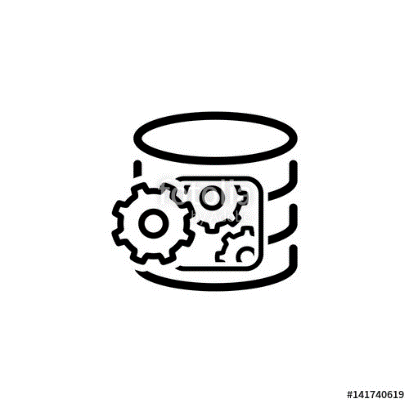 Annen forvaltning,gjenbruk
Selvbetjent
Via saks-behandler
Organisering av BSS (1)
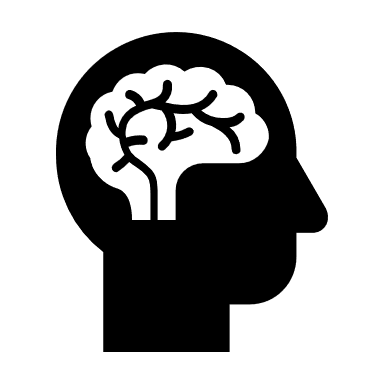 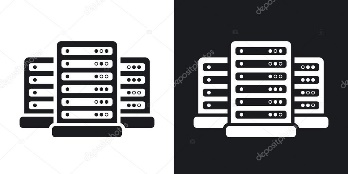 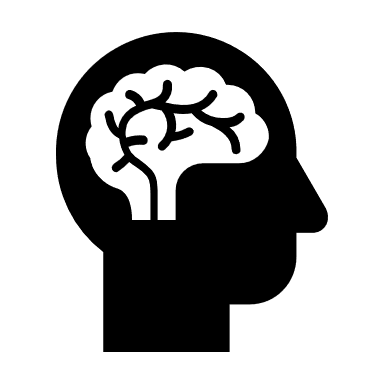 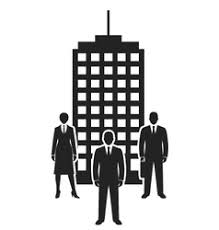 §§
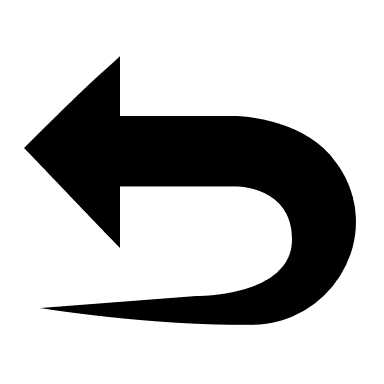 parter
Aktøranalyse
Hvem skal inkluderes i saksbehandlingsrutinene?
Hvilken rolle skal hver aktør ha?
Avtaler som forutsetning for deltakelse
Systemavgrensing
I hvilken grad har aktuelle aktører egne systemløsninger?
Hva skal være forholdet til disse systemene?
Hva kreves av de samvirkende systemløsningene?
Hvordan er ansvaret for den samlede systemløsningen fordelt?
Egne data
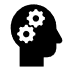 Behandlings-ansvarlig
Behandlings-ansvarlig
Behandlings-ansvarlig
Behandlings-ansvarlig
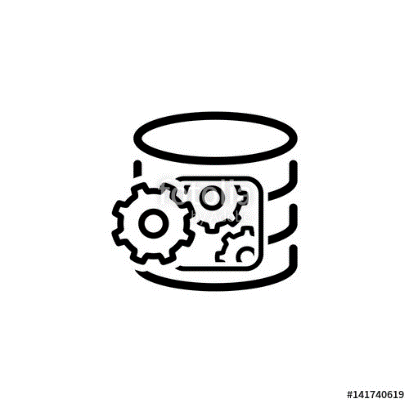 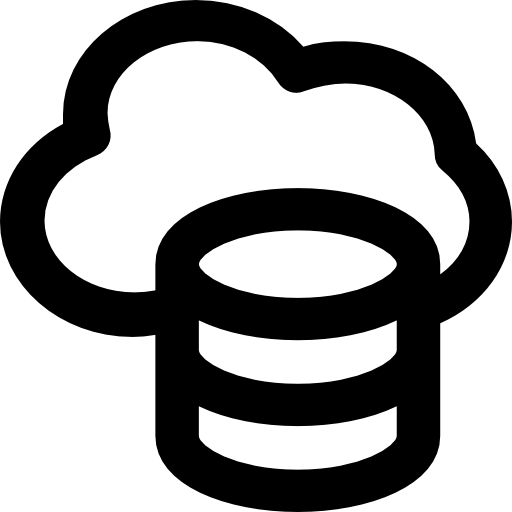 Selvbetjent forvaltning
Diffusforvaltning
Felles behandlingsansvar?
Jf. PVF art. 26 (jf. felles formål
og midler)
Databehandler
Organisering av BSS (2): Selvbetjening
Selvbetjening
Kan variere fra litt til mye
Begrenser grad av automatisering
Krever god beslutningsstøtte for å gi forsvarlig saksbehandling
Typer medvirkning
Initiering av saken
Inngi beslutningsgrunnlag (herunder korrigering av opplysninger forvaltningen har)
Hensyn for selvbetjening
Ansvarliggjøring av partene
Involvering gir formidling av rettsinformasjon
Kunnskapsinnhenting for forvaltningsorganet
Demokratisk medvirkning
Hensyn mot selvbetjening
Fare for trivialisering av rettsspørsmål (må gjøres «enkelt nok»)
Faren for feil og misforståelser  veiledningsbehov, omgjøring mv
Tid
Sosiale ulikheter
Betydningen av forsvarlighetsprinsippet
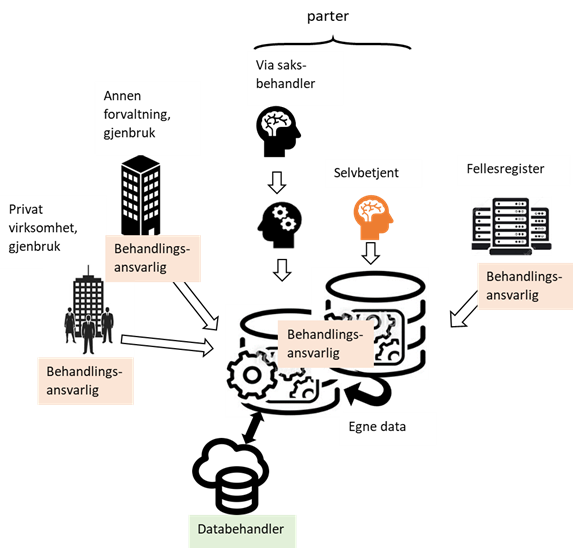